Муниципальное бюджетное общеобразовательное учреждение «Средняя общеобразовательная школа № 2 г. Макарова» Сахалинской области
Проект«Аналоги  природы»
Выполнила работу: ученица 8 «Б» класса 
Рашкевичус Алёна Андреевна
Руководитель: Ежукевич Юлия Валериевна
2020г.
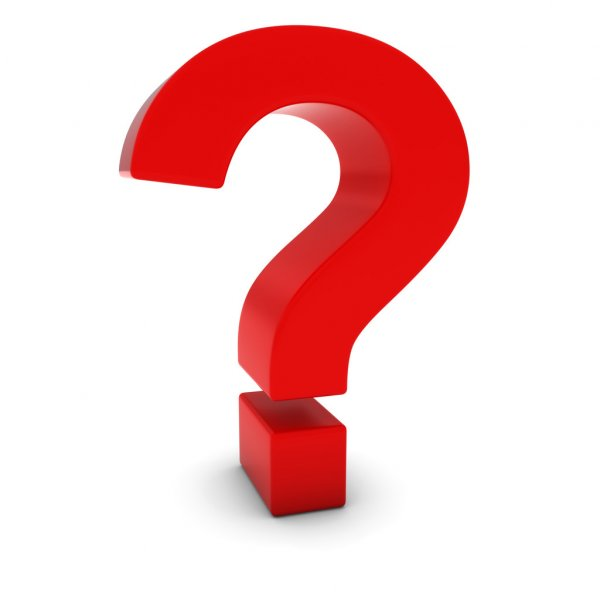 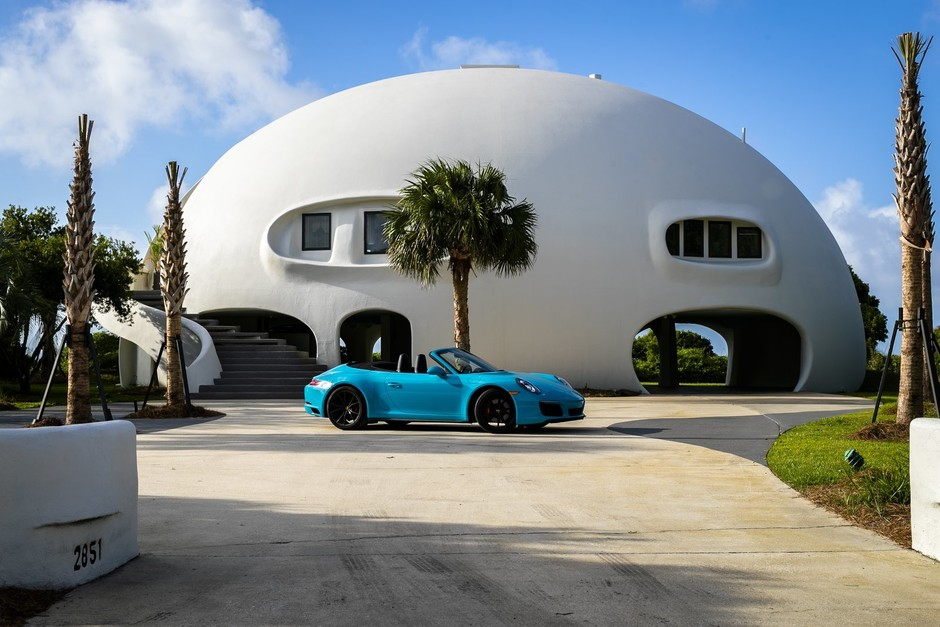 б
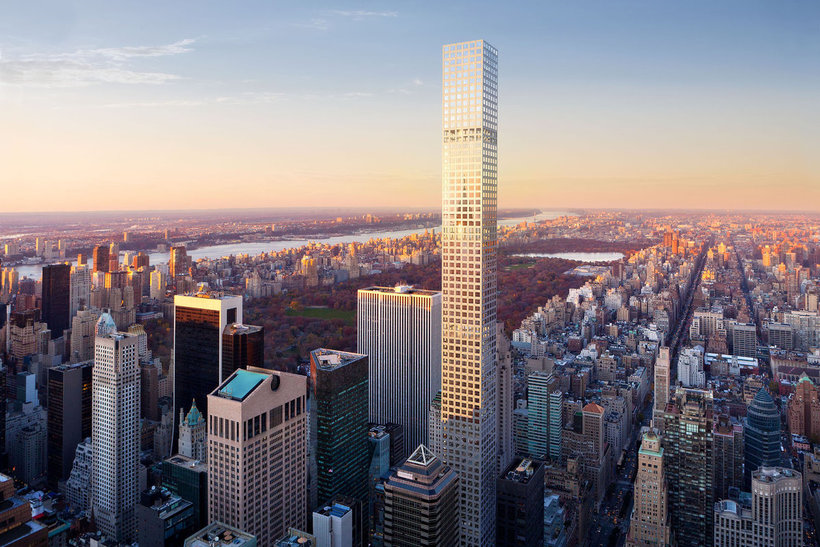 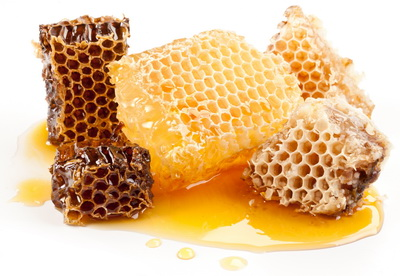 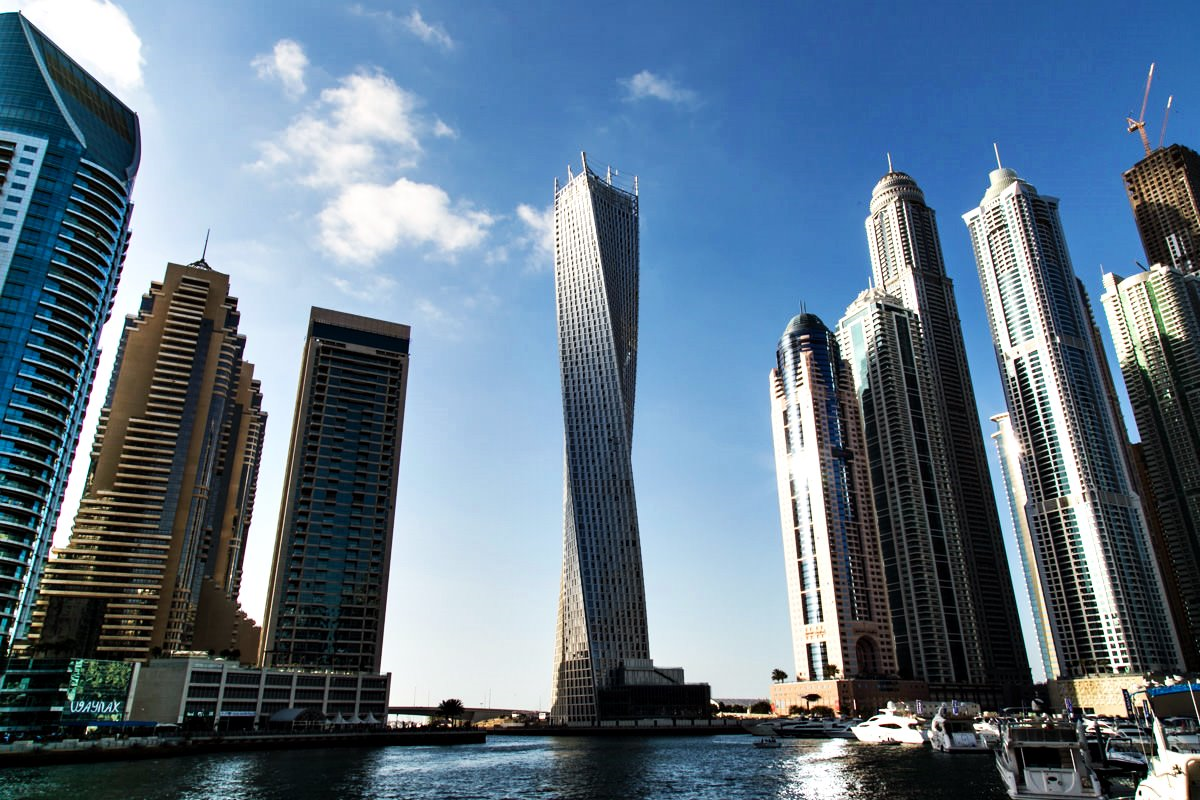 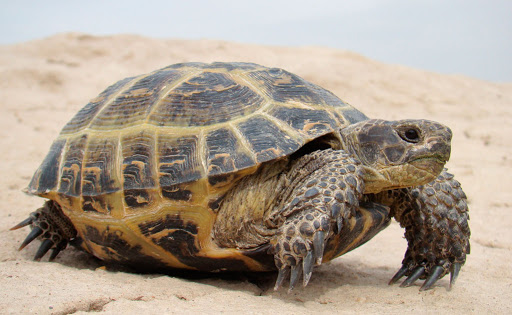 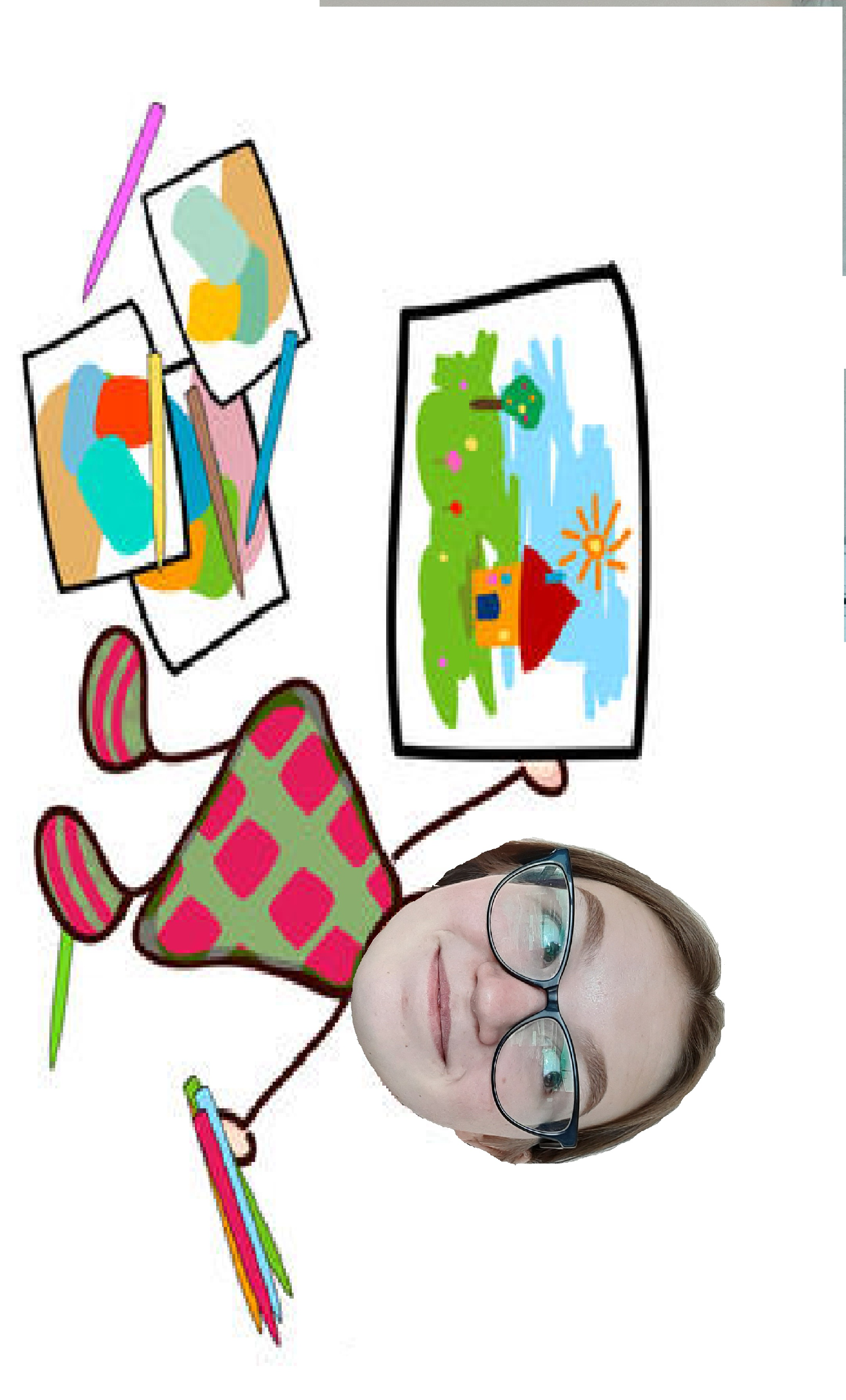 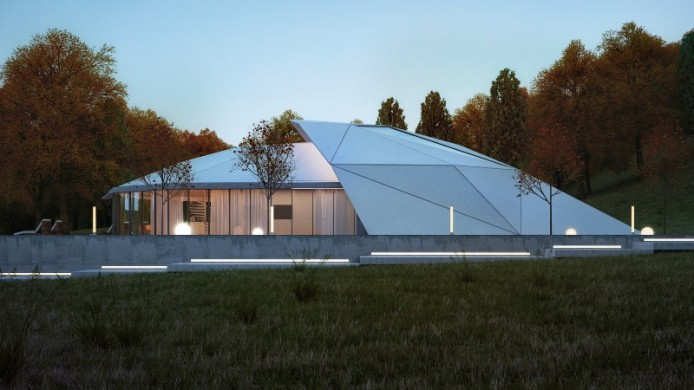 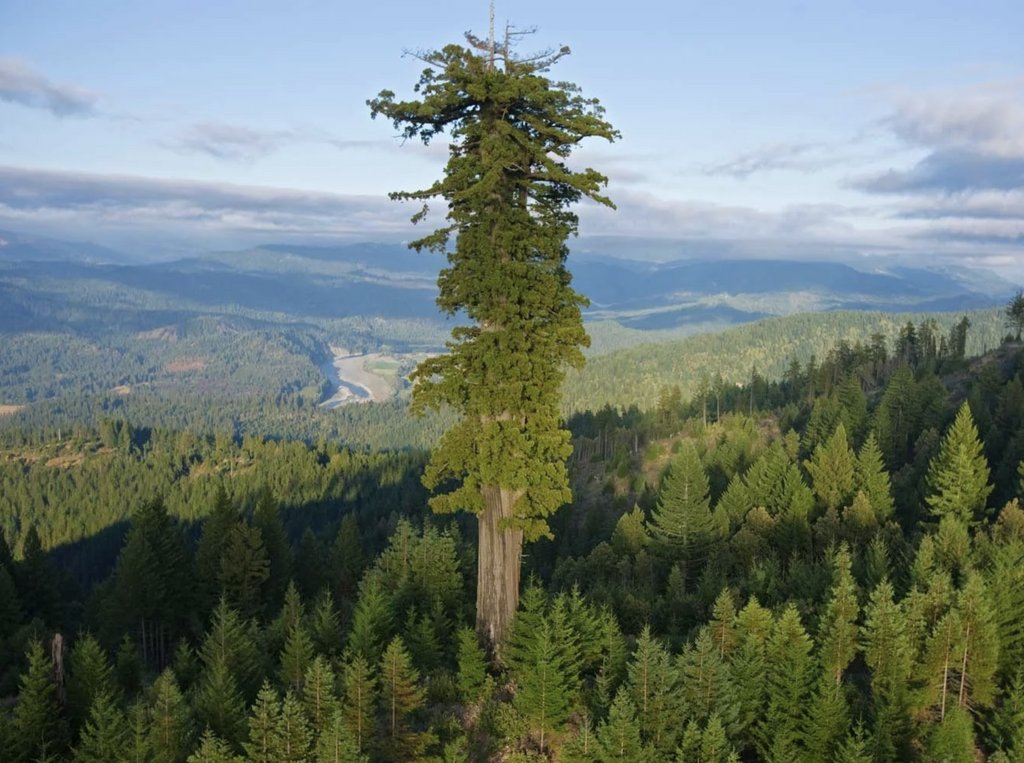 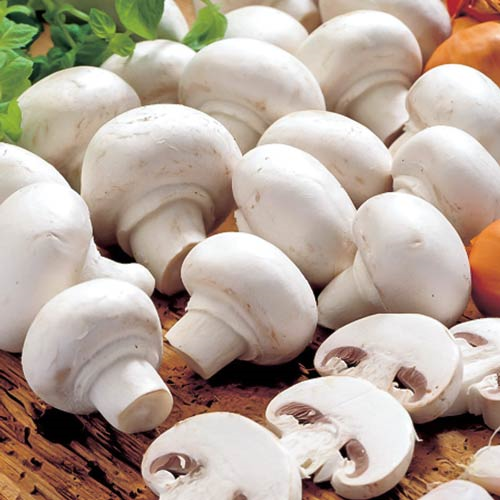 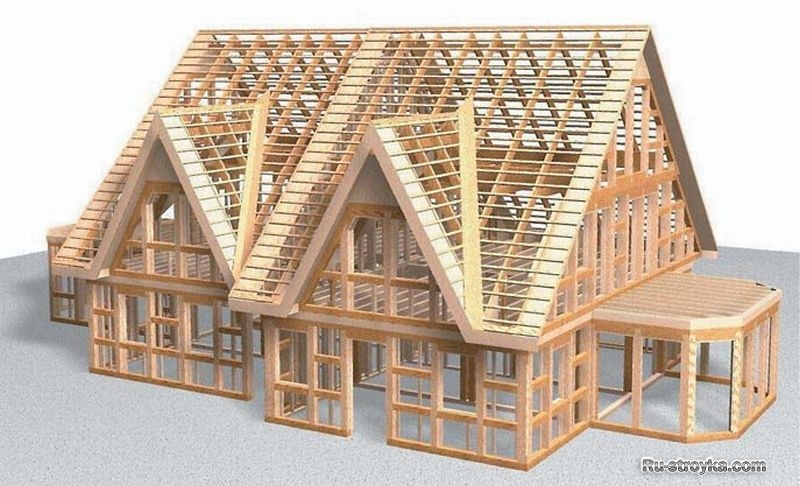 Стволовое строение
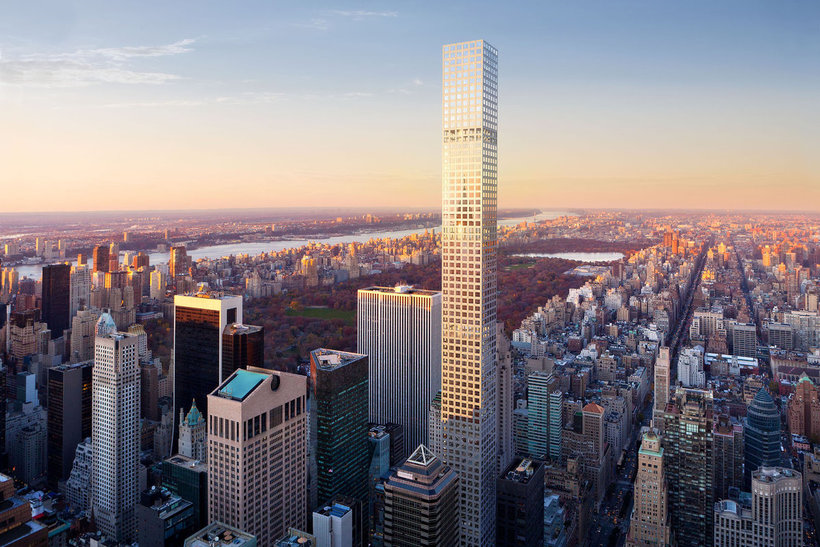 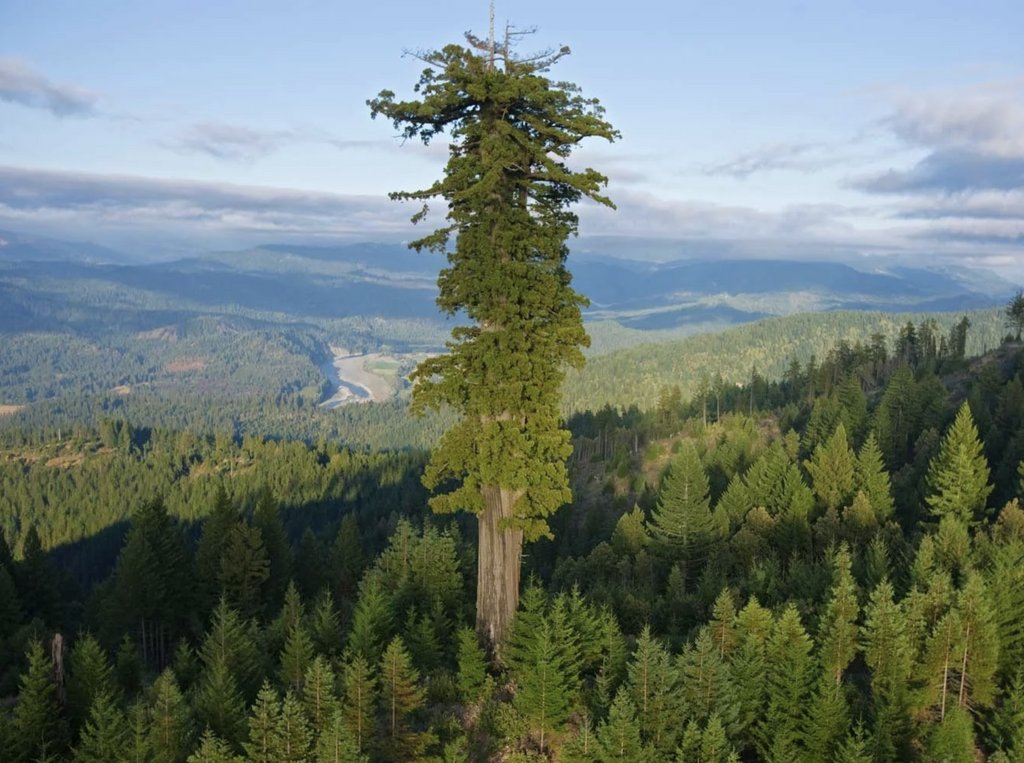 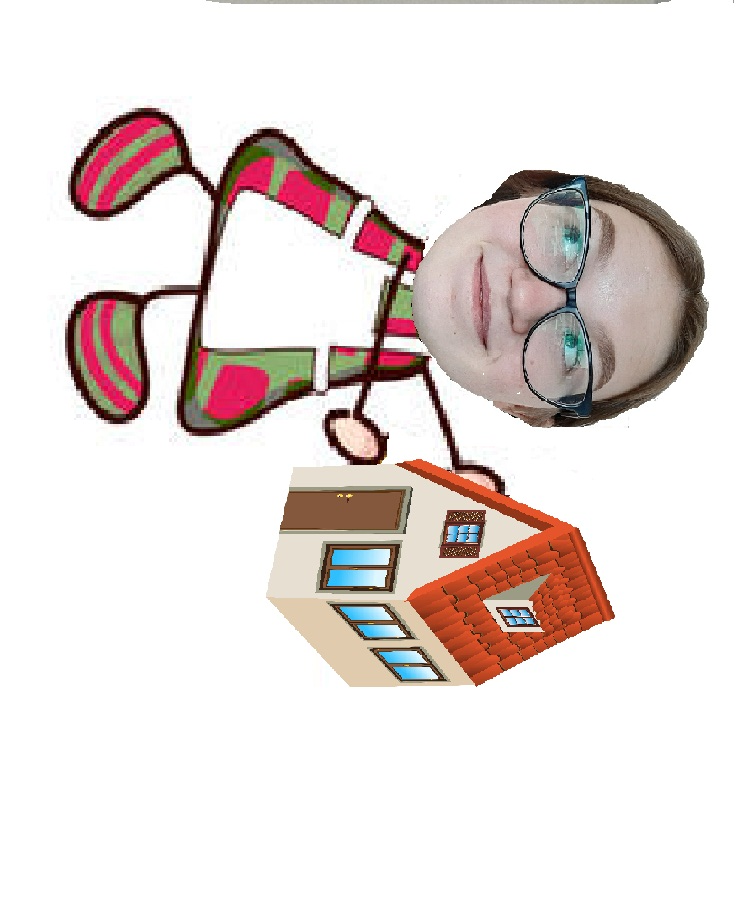 Дерево секвойя. Высота  дерева 110 метров.
Жилой дом «432 Парк – Авеню» в Нью-Йорке. Высота этого дома 426  метров
Спираль
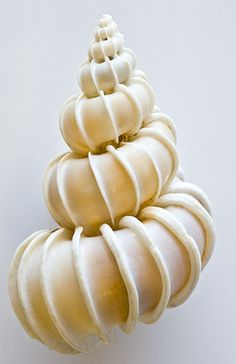 Раковина моллюсков
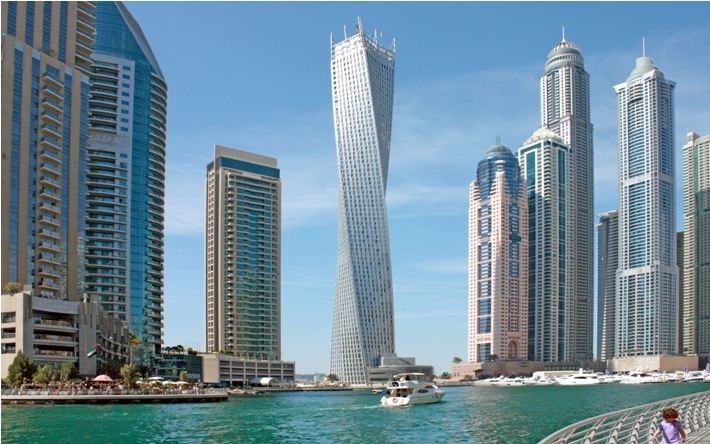 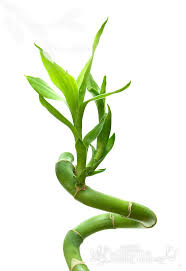 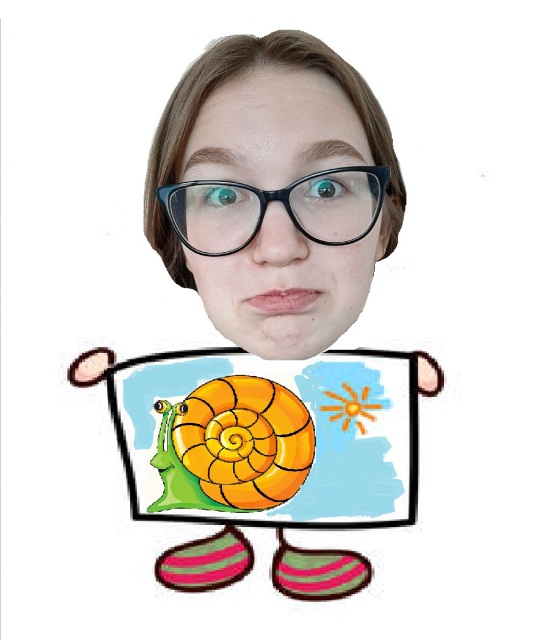 Бамбук Лаки
Дом в виде спирали в Дубае
Тургор
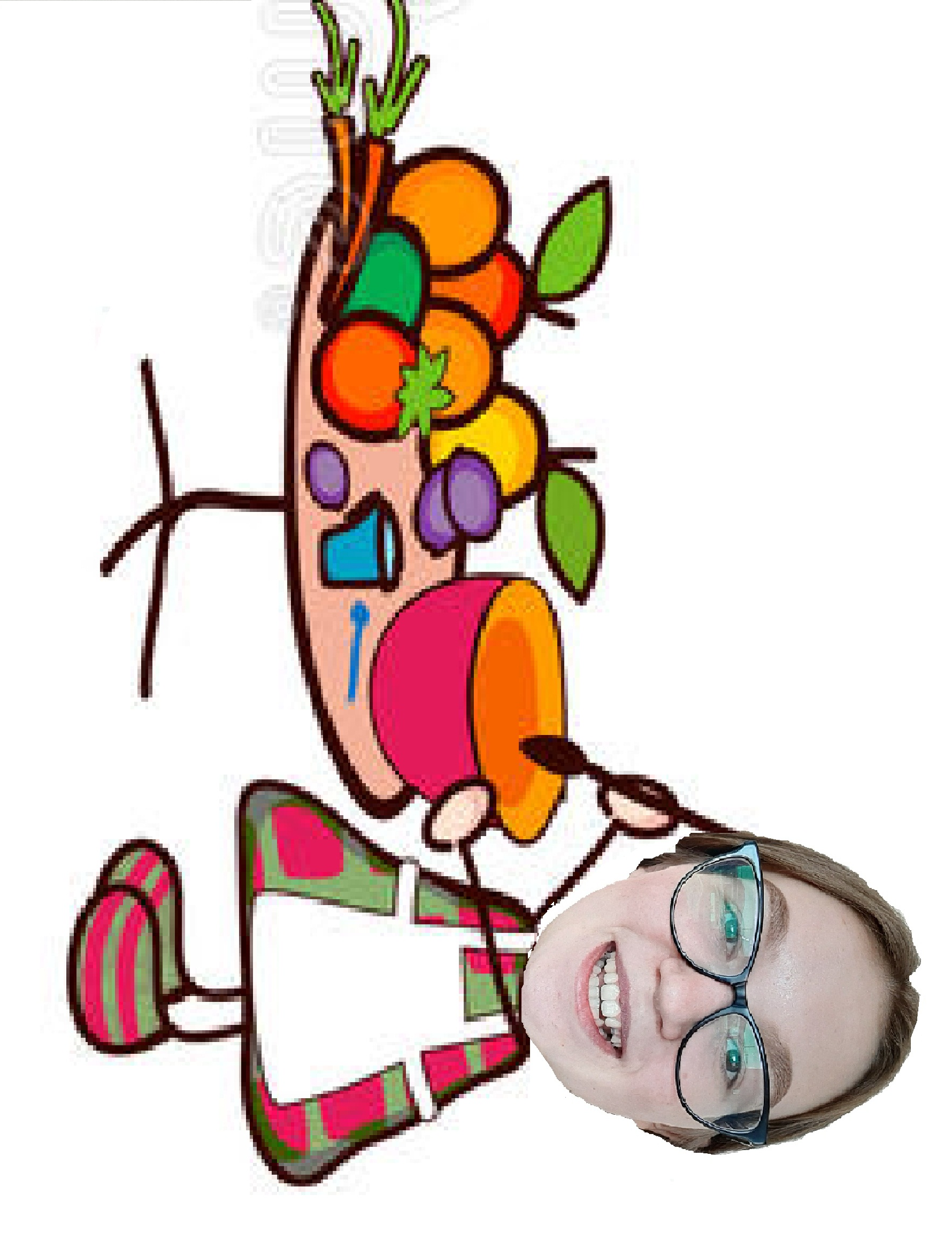 Дом «Глаз бури» находится в Южной Каролине.
Грибы шампиньоны
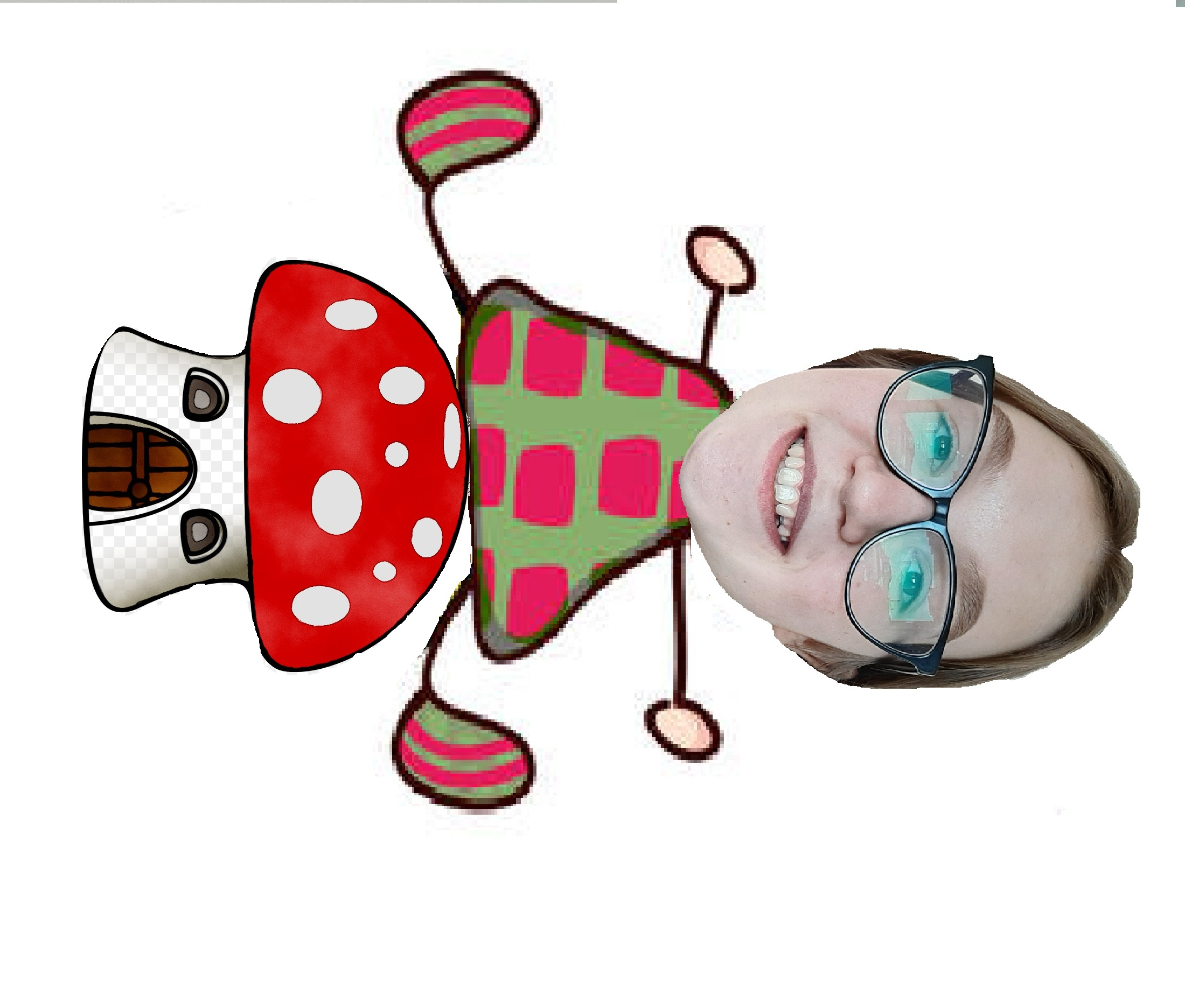 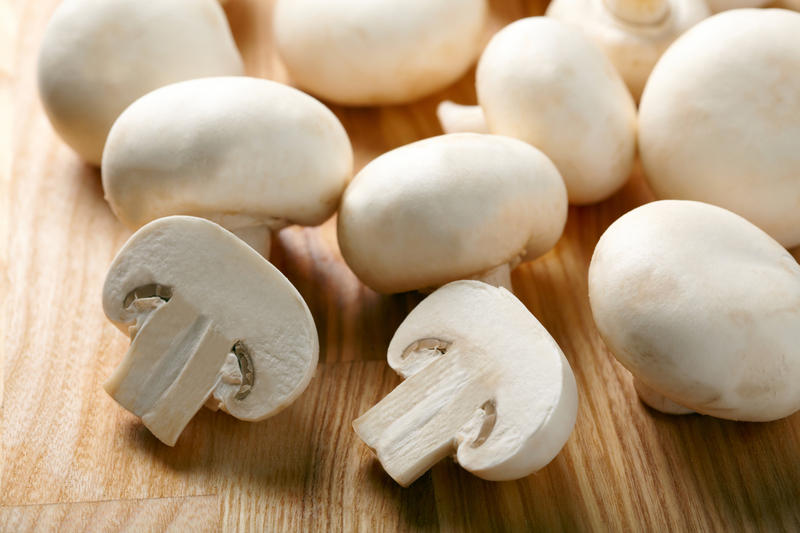 Оболочка
Дом-панцирь, который находится в предгорном районе Алма – Аты.
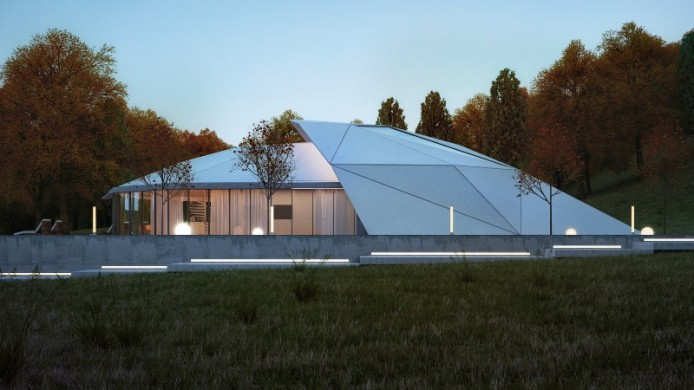 Красноухая черепаха
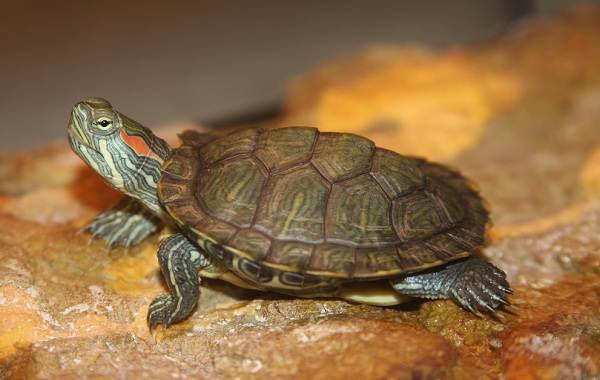 Купол
Действующий вулкан «Ключевская сопка» на полуострове Камчатка
Дом Пальоса находится в Испании. Такие дома строились в средневековье.
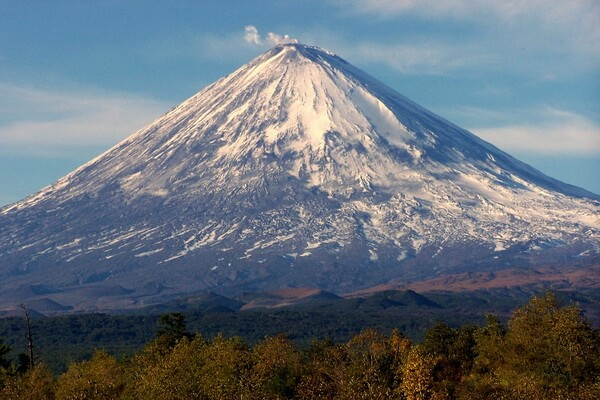 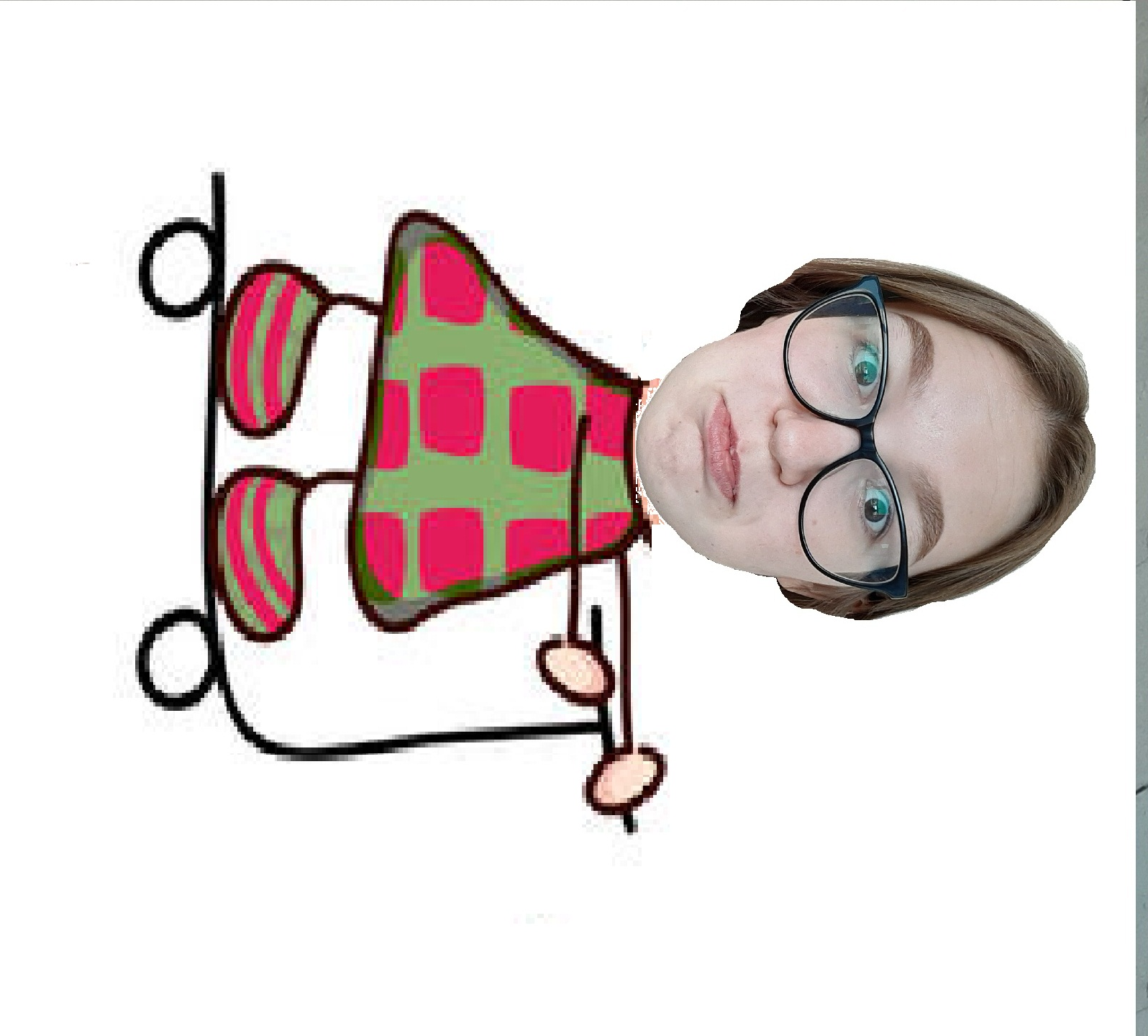 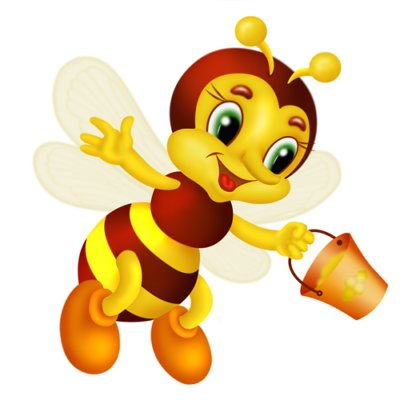 Унификация
Постройка обыкновенного дома
Пчелиные соты
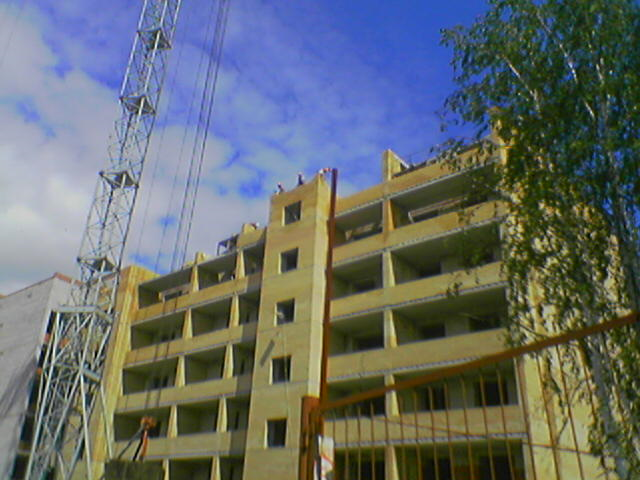 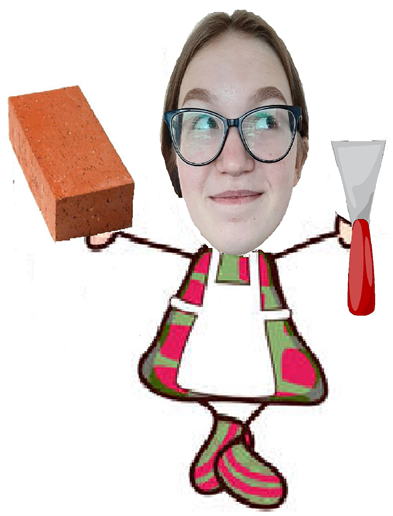 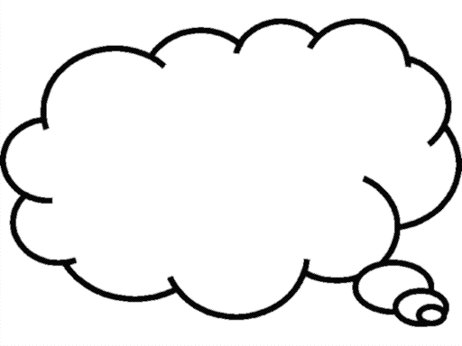 Дырчатое строение
Эйфелева башня
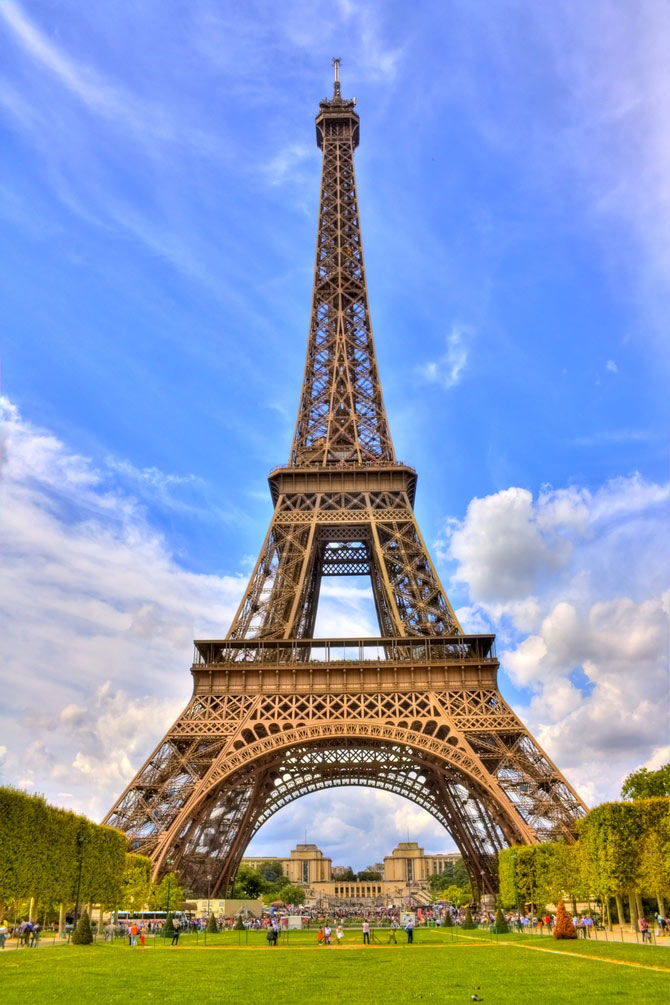 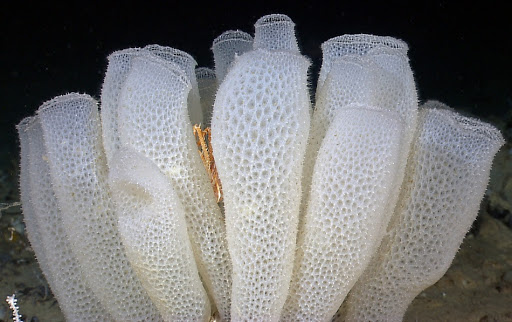 Стеклянные морские губки
Способ строительства деревянных загородных домов каркасного строения по финской технологии.
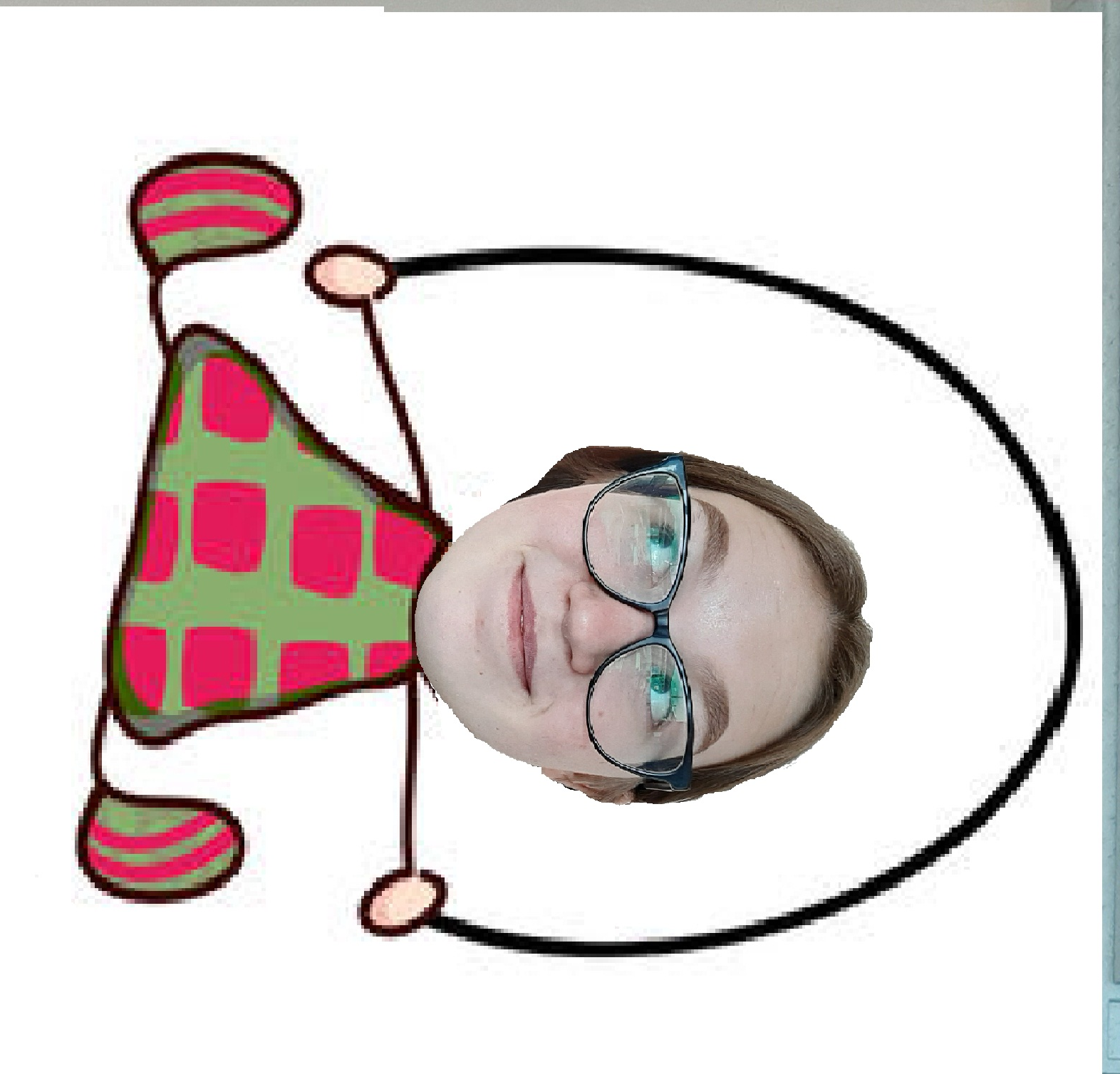 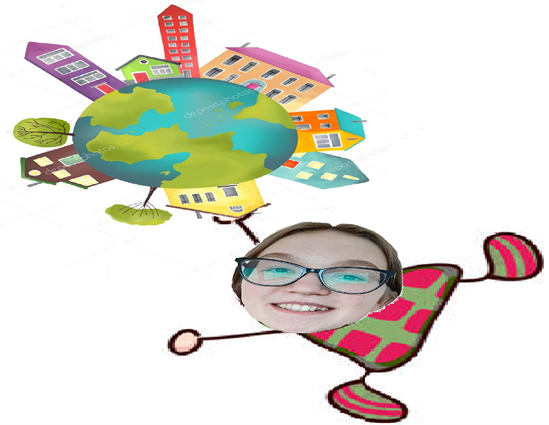 Трансформация
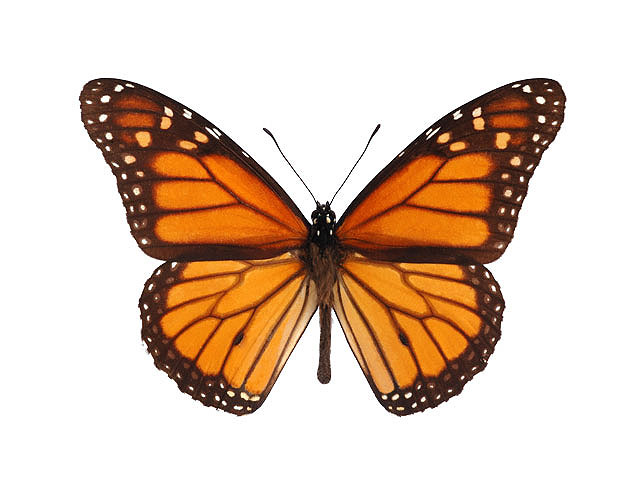 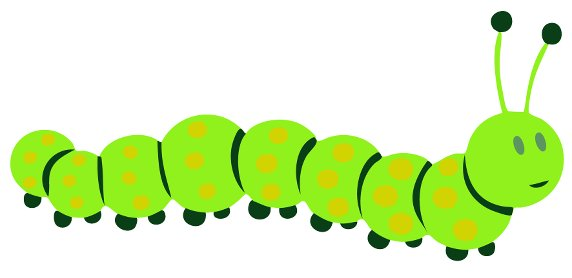 Полное превращение гусеницы в бабочку
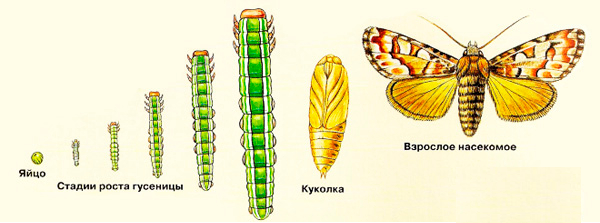 Дом – трансформер, созданный британскими архитекторами.
Аналоги в природе
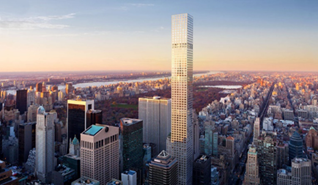 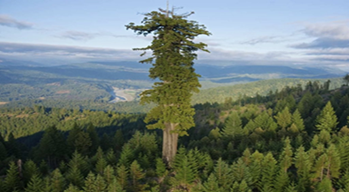 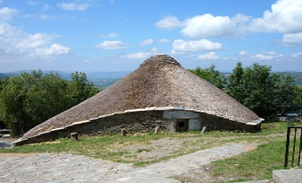 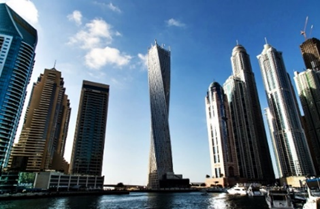 Человек и природа всегда будут тесно связаны. Человек берет от природы  то, что ему нужно, а далее он или копирует это, или усовершенствует. Действительно, ведь наши дома и архитектурные сооружения имеют аналоги в природе.  Главное понимать, что нужно сохранять природу, которая дает начало не только человеческой жизни, но и мысли.
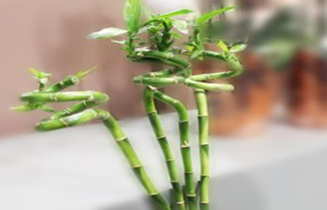 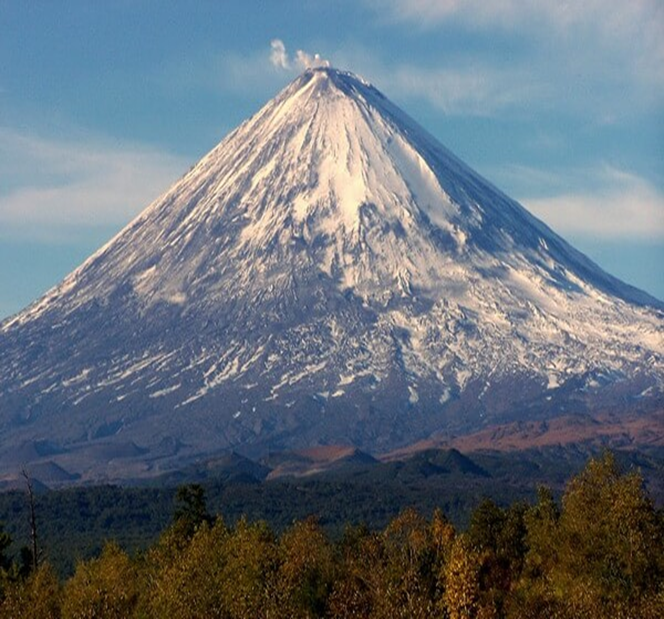 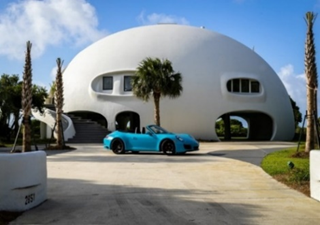 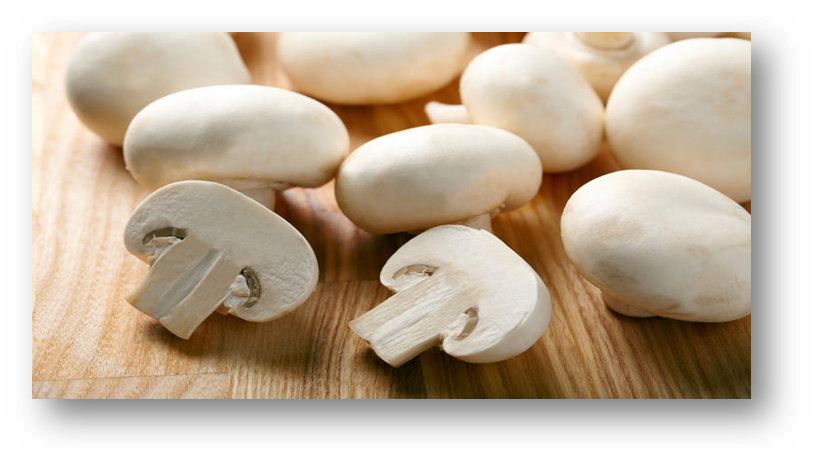 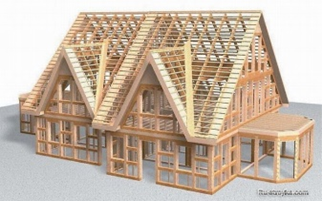 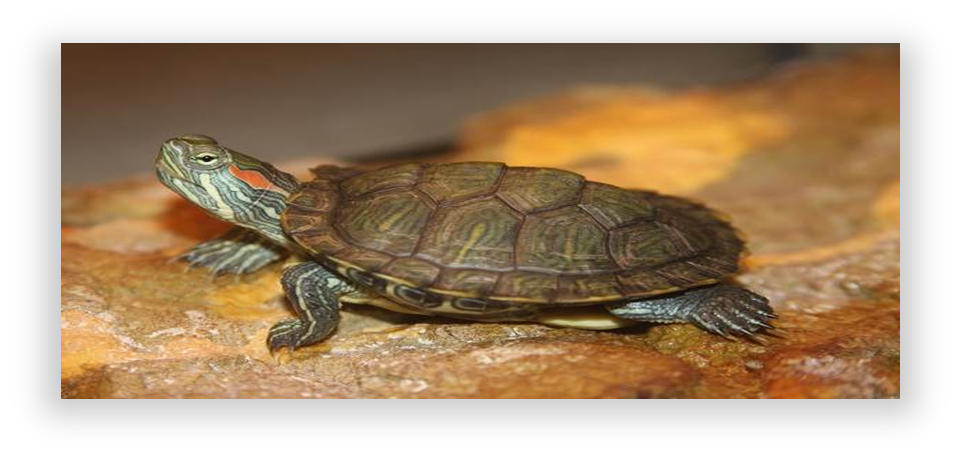 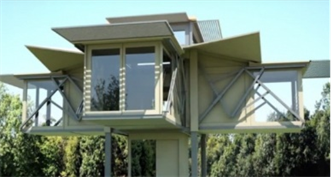 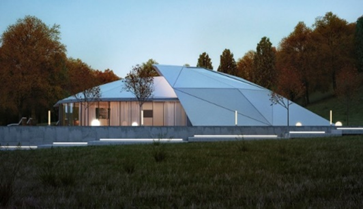 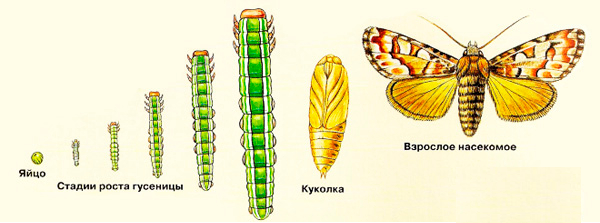 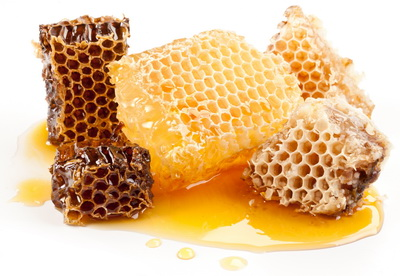 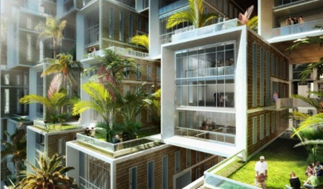